Μελέτη της ευθύγραμμης ομαλά επιταχυνόμενης κίνησης με εφαρμογή κινητού τηλεφώνου
Εφαρμογές που χρειαζόμαστε
Voice Recorder
Με την εφαρμογή Voice Recorder καταγράφουμε  τον ήχο από την κύλιση του κυλίνδρου στο κεκλιμένο επίπεδο. 
Στη συνέχεια ονομάζουμε και αποθηκεύουμε το αρχείο ήχου που δημιουργήσαμε .
Doninn  Audio Editor
Με την εφαρμογή Doninn Audio Editor:
Ανοίγουμε το αρχείο ήχου.
Με τους μετακινούμενους δείκτες που έχει στην προβαλλόμενη  κυματομορφή  βρίσκουμε τη χρονική διάρκεια της  κύλισης
Πίνακας μετρήσεων
Με εφαρμογή κινητού
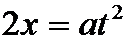